Session 4Engagement, Continuous Improvement, and Accountability
CLAS Training [ADD DATE]
[ADD PRESENTER NAME][ADD ORGANIZATION NAME]
Welcome
Review
Principal Standard: Provide effective, equitable, understandable, and respectful quality care and services that are responsive to diverse cultural health beliefs and practices, preferred languages, health literacy and other communication needs.
1
Learning objectives
List the steps in a quality improvement process.
Identify two ways to reduce barriers to data collection. 
Explain how partnering with the community you serve can improve the effectiveness of your services.
2
Standard 9
Infuse CLAS goals, policies, and management accountability throughout the organization’s planning and operations.
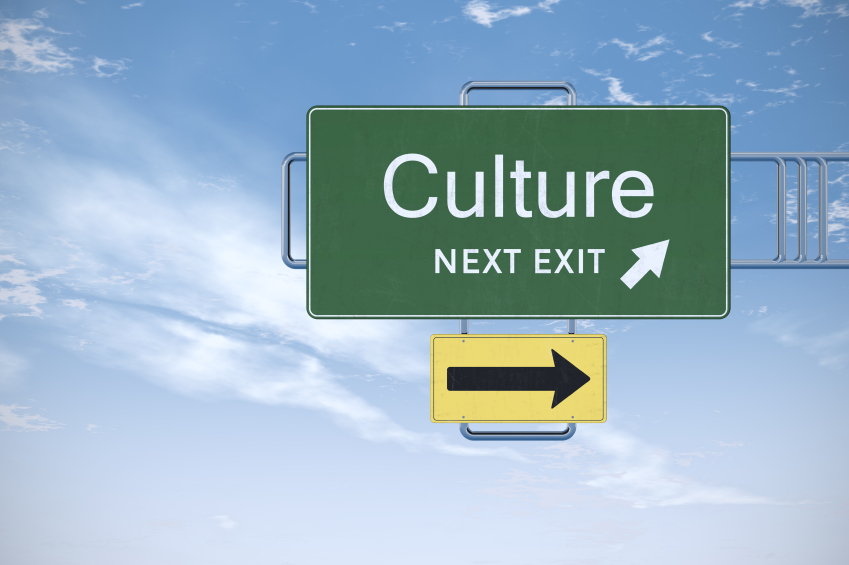 3
4
5
6
[Speaker Notes: CLAS should be a core element in the organization/agency’s operation principles, service focus, and quality improvement practices.]
7
8
9
Implementation Strategies
Allocate resources for CLAS implementation
Identify CLAS champions and empower them to advocate for CLAS
Review CLAS efforts and opportunities in staff retreats or meetings
Include your target population in strategic and operational planning
10
Standard 10
Conduct organizational assessments.
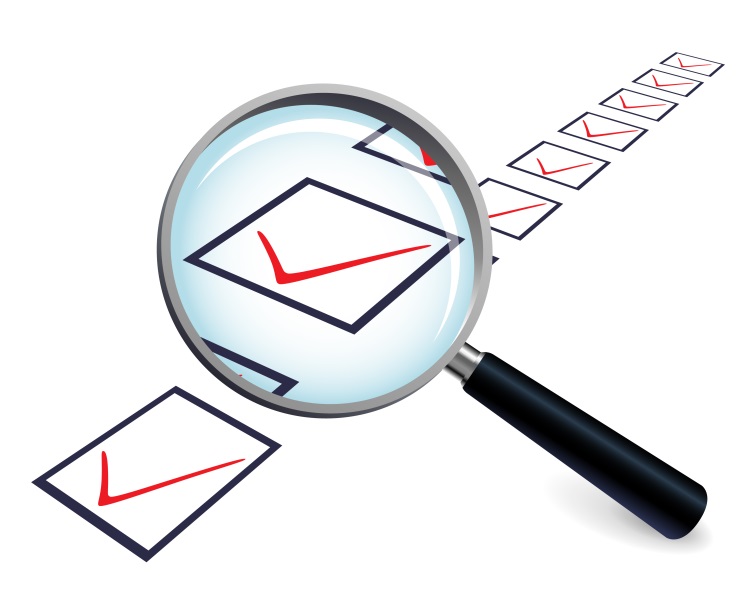 11
Quality improvement process
12
Example evaluation measures
Accessibility of interpreter services
Effectiveness of cultural and linguistic competency training 
Differences in the use of services among diverse populations
Impact of competent service provision on health outcomes and health status and on individuals’ satisfaction
13
Methods for evaluation
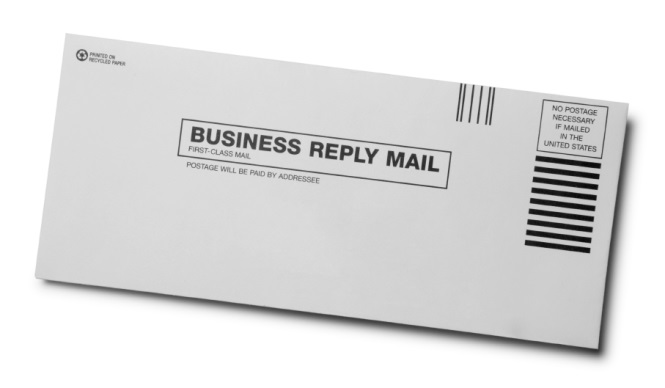 Provide individuals with feedback forms
Conduct focus groups to monitor progress
Assess standard of care
Add CLAS questions to staff reviews
Create ystem to review feedback
Identify metrics
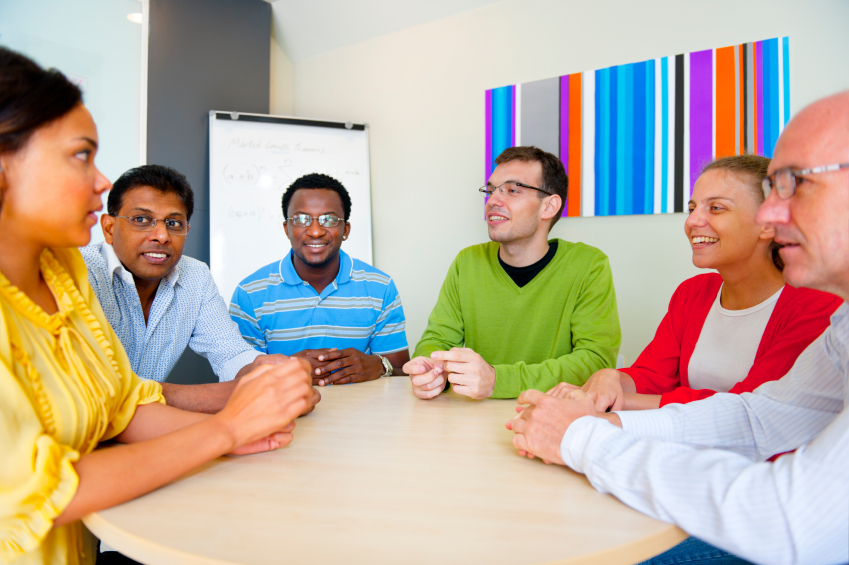 14
Implementation Strategies
Use or adapt established organizational assessment tools
Identify opportunities for improvement
Plan improvement activities and metrics for evaluation
Choose a new quality improvement project each year
15
Standard 11
Collect and maintain demographic data.
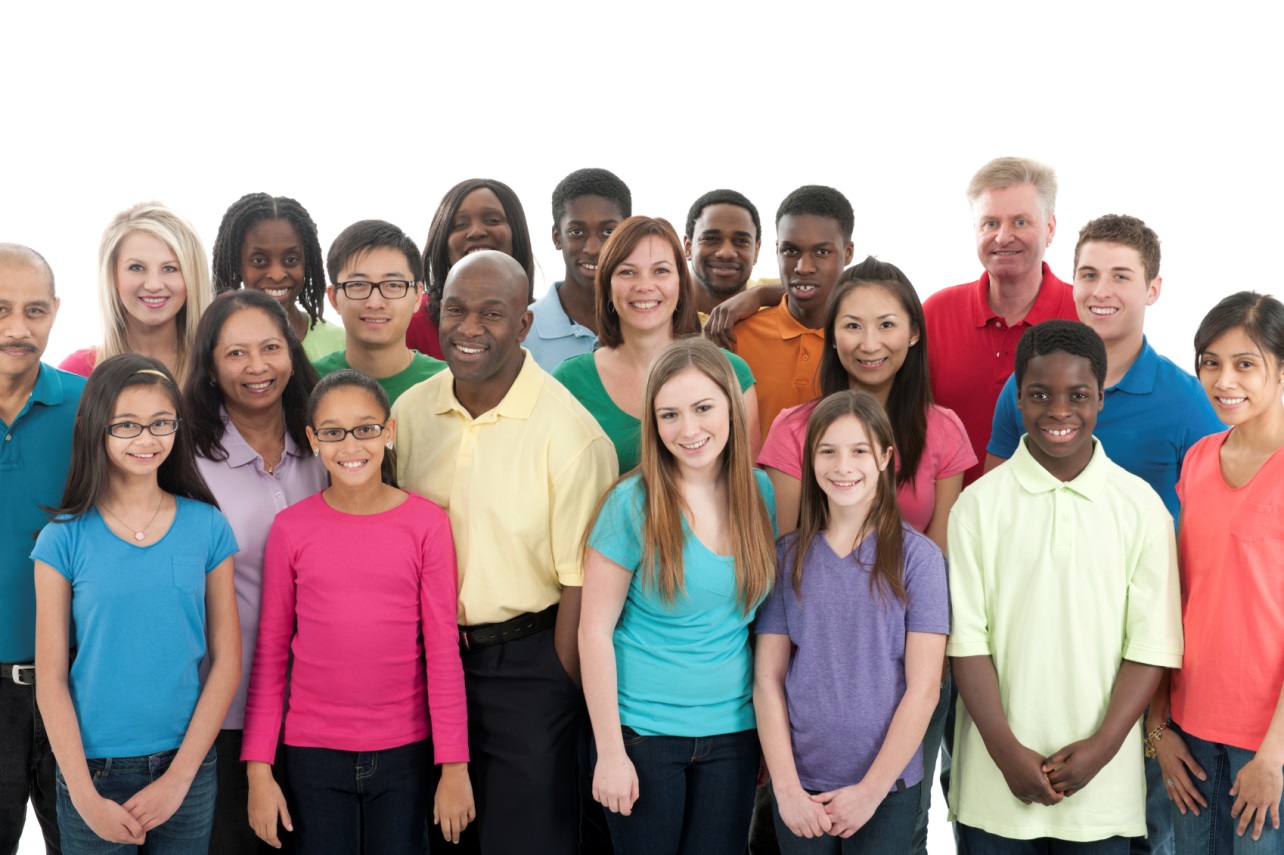 16
Small group activity
Come up with five reasons why its important to collect and maintain demographic data.
What key elements should be collected?
How does your organization use demographic data to guide decisions?
17
Small group activity
What do you think about U.S. Department of Health and Human Services data collection standards?
What is missing?
What isn’t necessary?
18
Implementation Strategies
To reduce barriers
De-identify data or use codes
Clarify purpose of data
Specify staff that have data access
Train staff on client record confidentiality
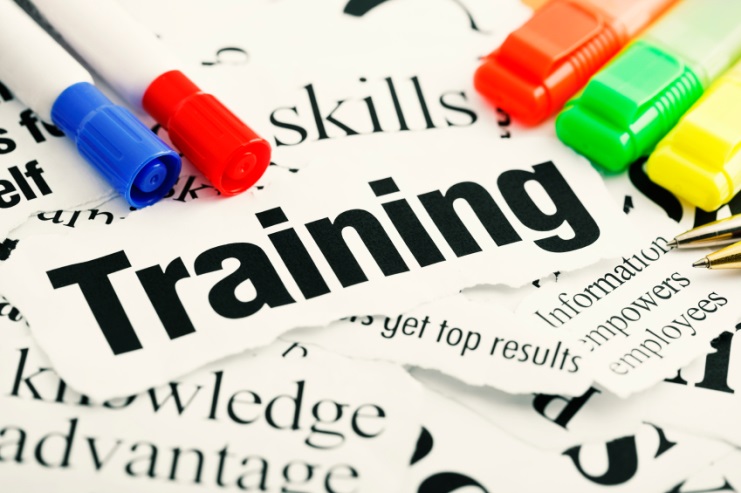 19
Implementation Strategies
To gather data
Develop a script 
Ask early
Respond to concerns
Allow individual self-report
Use standards collection instruments
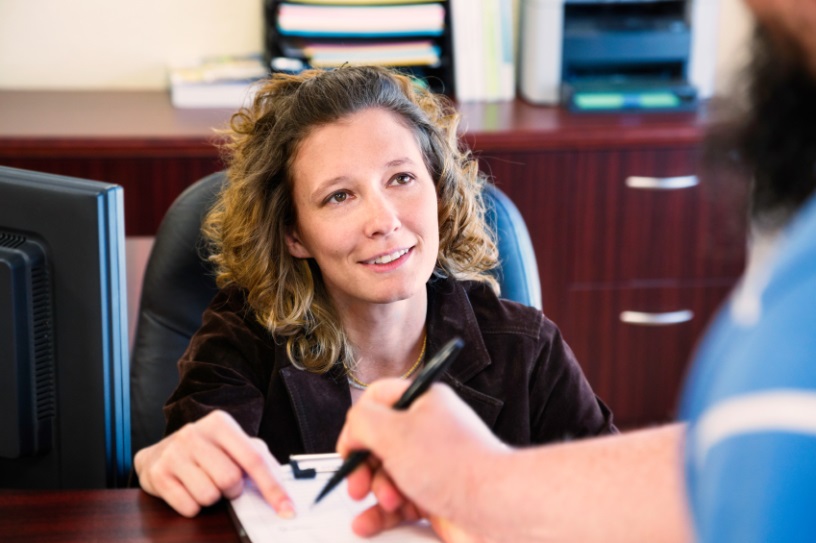 20
Standard 12
Conduct assessments of community health assets and needs.
21
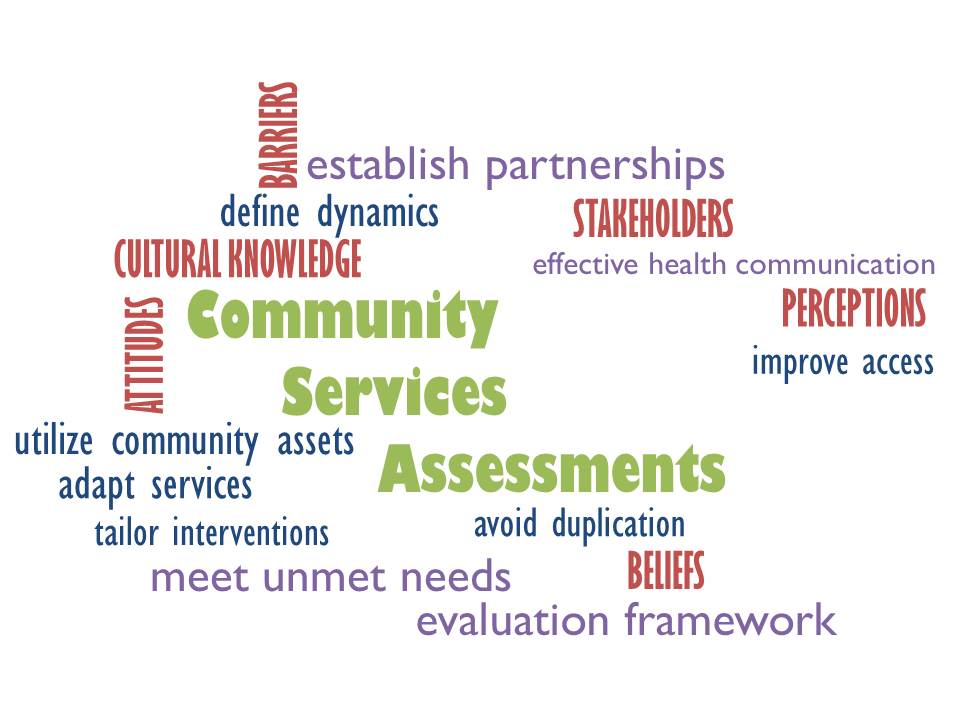 22
Community Services Assessment
23
Implementation Strategies
Partner on data sharing, collection, analysis with other organizations
Conduct formative research 
Review available demographic data
Use multiple sources in the community to collect data (e.g. faith based and manage care organizations)
Compare the trends in your data with your partner’s data
24
Standard 13
Partner with the community.
25
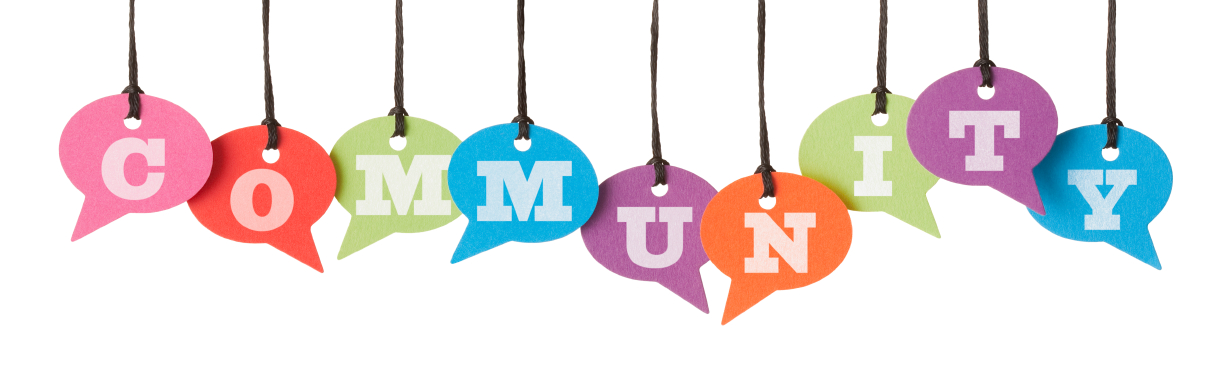 Higher trust and quality of services reported by community members
Community Engagement
26
Cultural Brokers
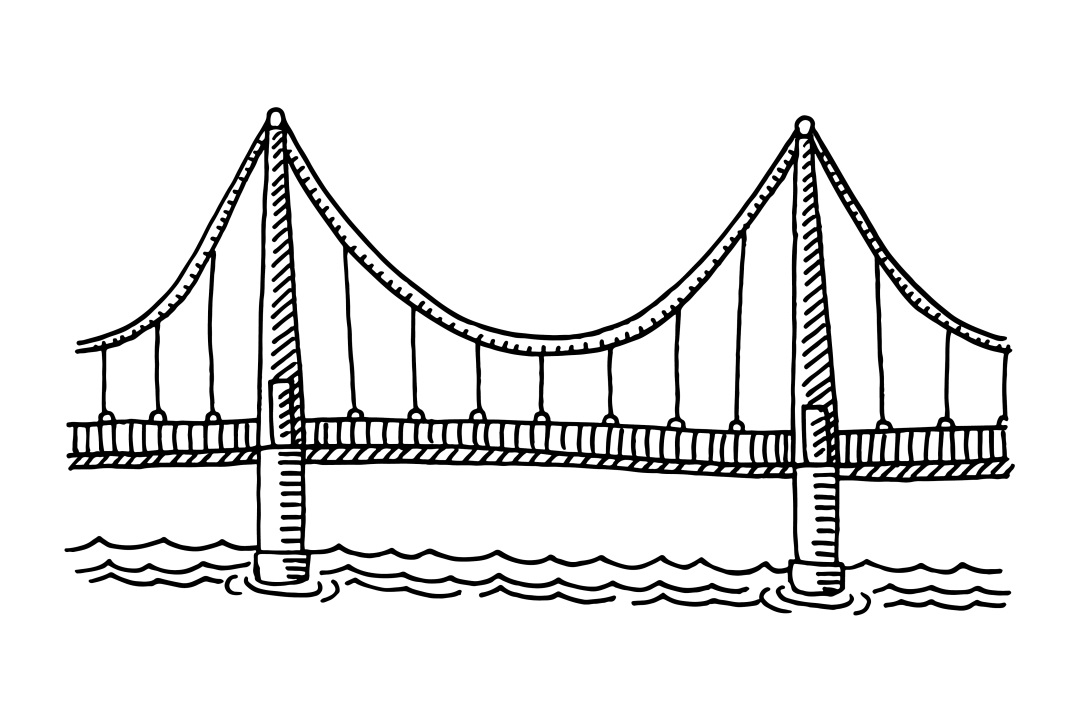 People of different backgrounds
Organization or Agency
27
Community Health Workers
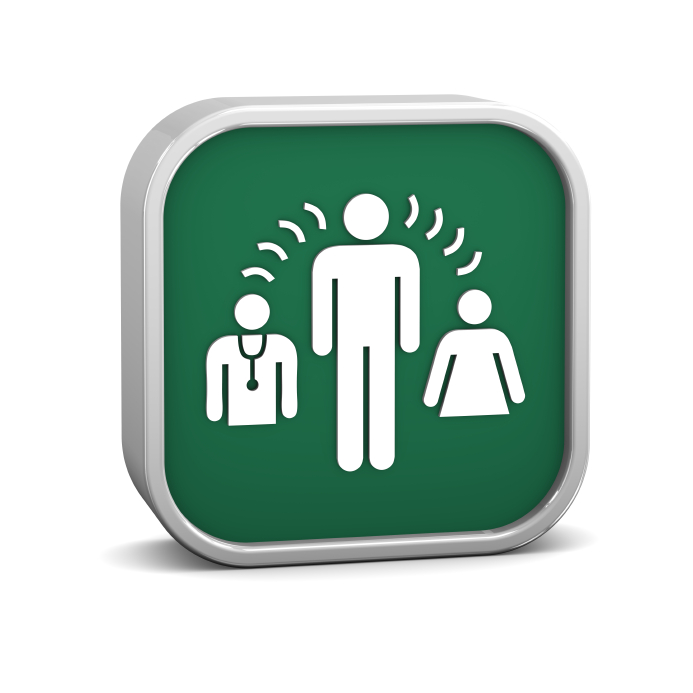 28
Stretch break. Find someone on the other side of the room:
How does your program partner with the communities you serve?
29
Implementation Strategies
Partner with culturally diverse media
Ensure coalitions, committees, and workgroups have community representation
Convene town hall meetings and community forums
Conduct focus groups
Hire community health workers and cultural brokers
Engage communities early, before decisions are made about programs or projects
30
Standard 14
Create conflict and grievance resolution processes.
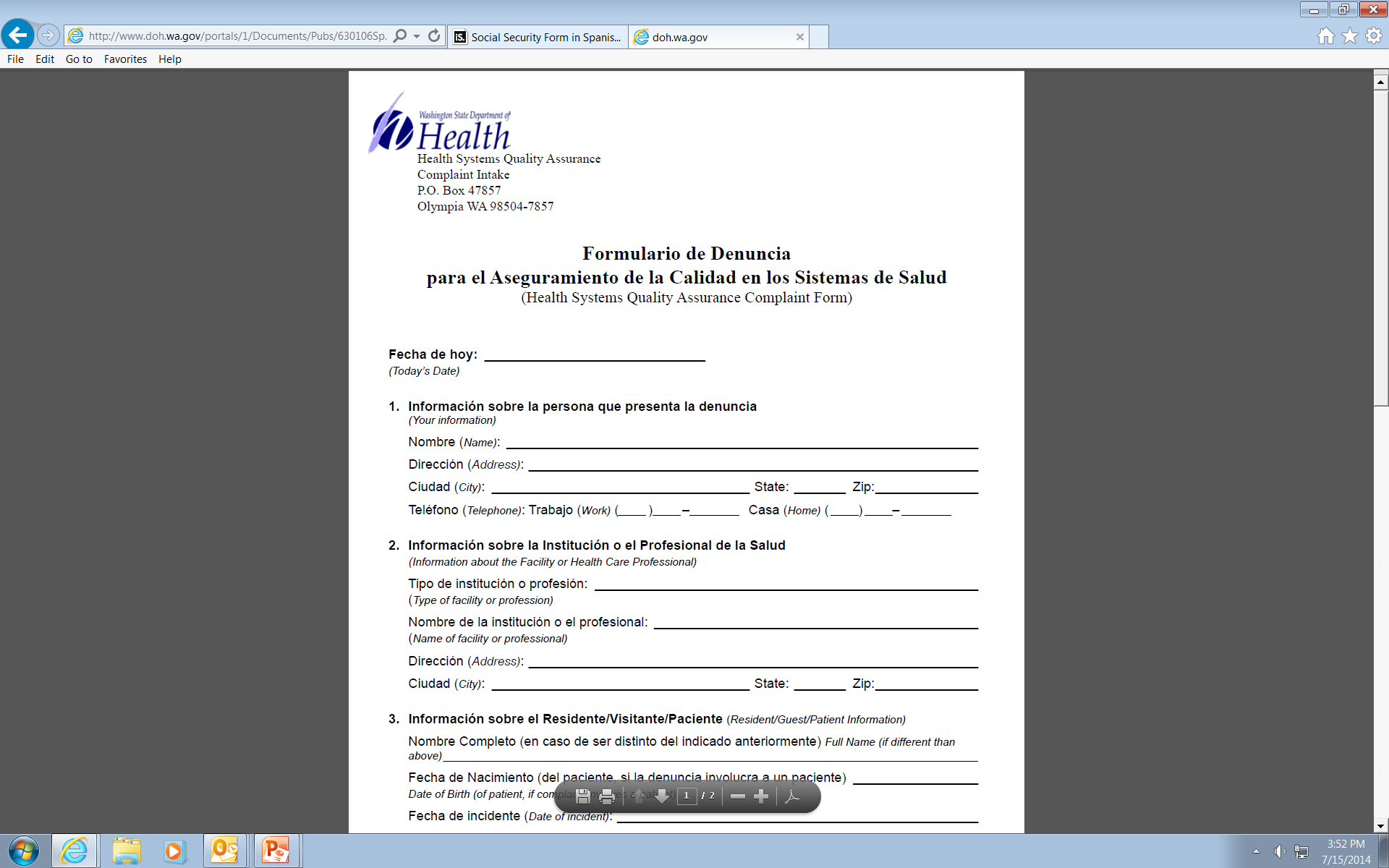 31
The effect of unfair treatment
Discrimination
Race
Ethnicity
Sex
Age
Socioeconomic status
Sexual orientation
Gender identity
Disability
Impedes provisions of quality care and services
32
Satisfaction with services or care provided
Lack of conflict and complaints
33
Implementation Strategies
Provide training on cross-cultural communication and conflict resolution
Notify people of their right to file a complaint
Develop a clear process that is linguistically accessible
Provide options for verbal complaints to ensure people with limited literacy have a voice
Get feedback on your complaint processes
34
Standard 15
Communicate the organization’s progress in implementing and sustaining CLAS.
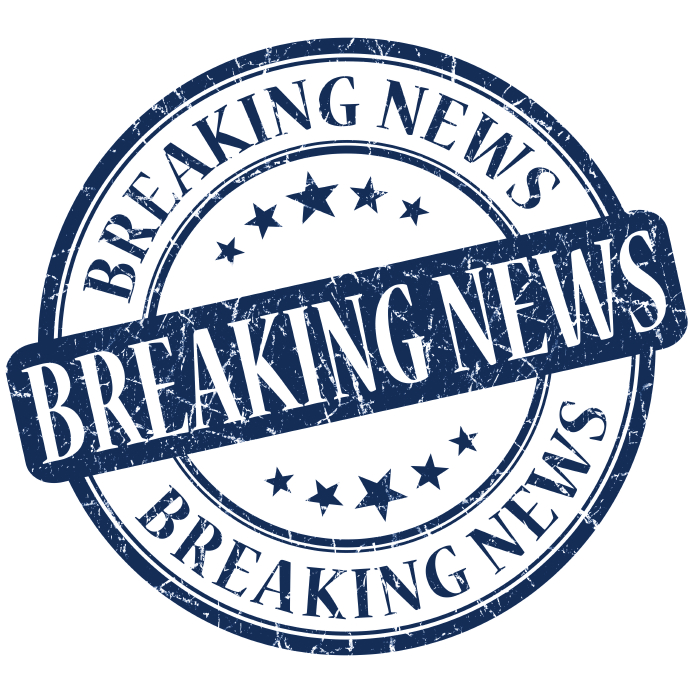 35
Example Scenario
Your city has a large Somali refugee community. Since resettling in the U.S., this community has struggled to access healthcare and other social services. They avoid going to health clinics because the healthcare staff do not speak Somali. When they get a prescription, they don’t fill it because they can’t understand how to take their medication correctly. Social service organizations give them brochures about programs like free child care, but they don’t understand how to sign-up.

Both the social service and healthcare organizations often ask Somali community leaders for their help translating materials or interpreting appointments for free. However, they have not listened when the Somali leaders have told them what their community needs to have better access to services.
36
No effort to improve linguistic accessibility
The Somali community’s experience
Community distrust
Efforts made to improve linguistic accessibility
No communication about efforts
The Somali community’s experience
Community distrust
Efforts made to improve linguistic accessibility
Organizations engage and tell community about efforts
The Somali community’s experience
Community trust starts to rebuild
37
What to share
Demographic data about the community you serve
How often people use your services
Your organization’s commitment to culturally and linguistically appropriate service, including staff training
Resources you’ve allocated towards CLAS
Results from assessments and evaluations
The number and type of complaints and how they’ve been resolved
38
Implementation Strategies
Distribute materials that demonstrate efforts
Discuss services and progress with community organizations
Create advisory boards
Engage community-based workers to craft and deliver messages
Convene educational forums
39
Thank you!
40